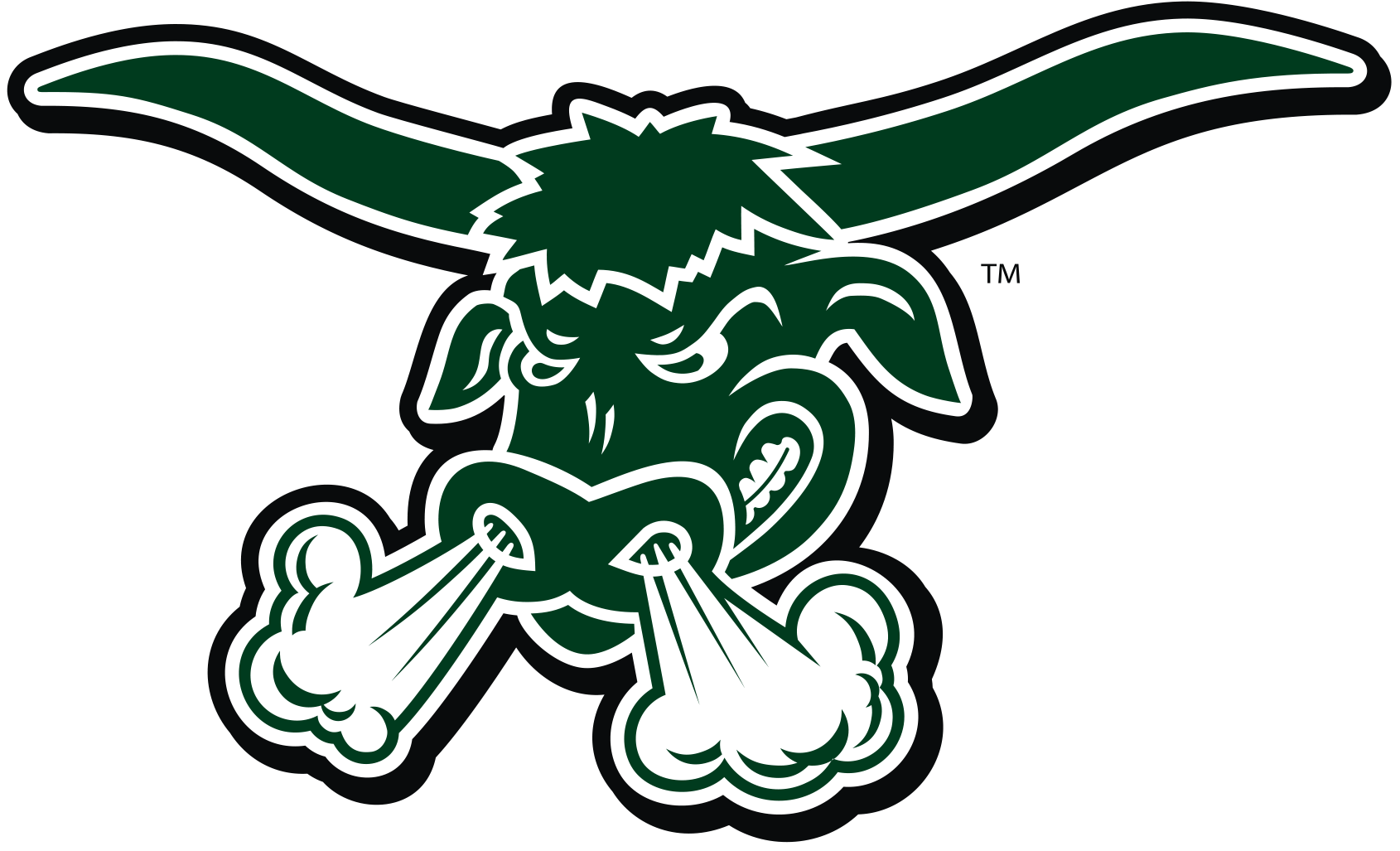 Closed Study Hall
Room 112 C
Mr. Barron
Closed Study Hall
We are here to practice 90 minutes of sustained independent work on homework or studying.

*We’ll talk later this quarter about how you can show you are ready for an Open Campus period.
Your teachers
Room 112 C
Mr. Barron, Driver’s Ed.
Norms
Study hall is for homework completion. 
Do your homework first. 
No sleeping allowed. 
Use every minute for independent, quiet work. 

iPads should be used for academic purposes. 
No cellphones, of course.
Air Pods must be turned to respectable level.

Remain in your assigned seats at all times.  
Do not touch (not even lean on) the driver’s ed. simulators. (Room 112 C)

One student at a time is allowed to sign out to the restroom.
Supplies
Ask your teacher to help you if you need to borrow any of the supplies behind the teacher desk. (112 C)
colored pencils
ruler, tape, glue
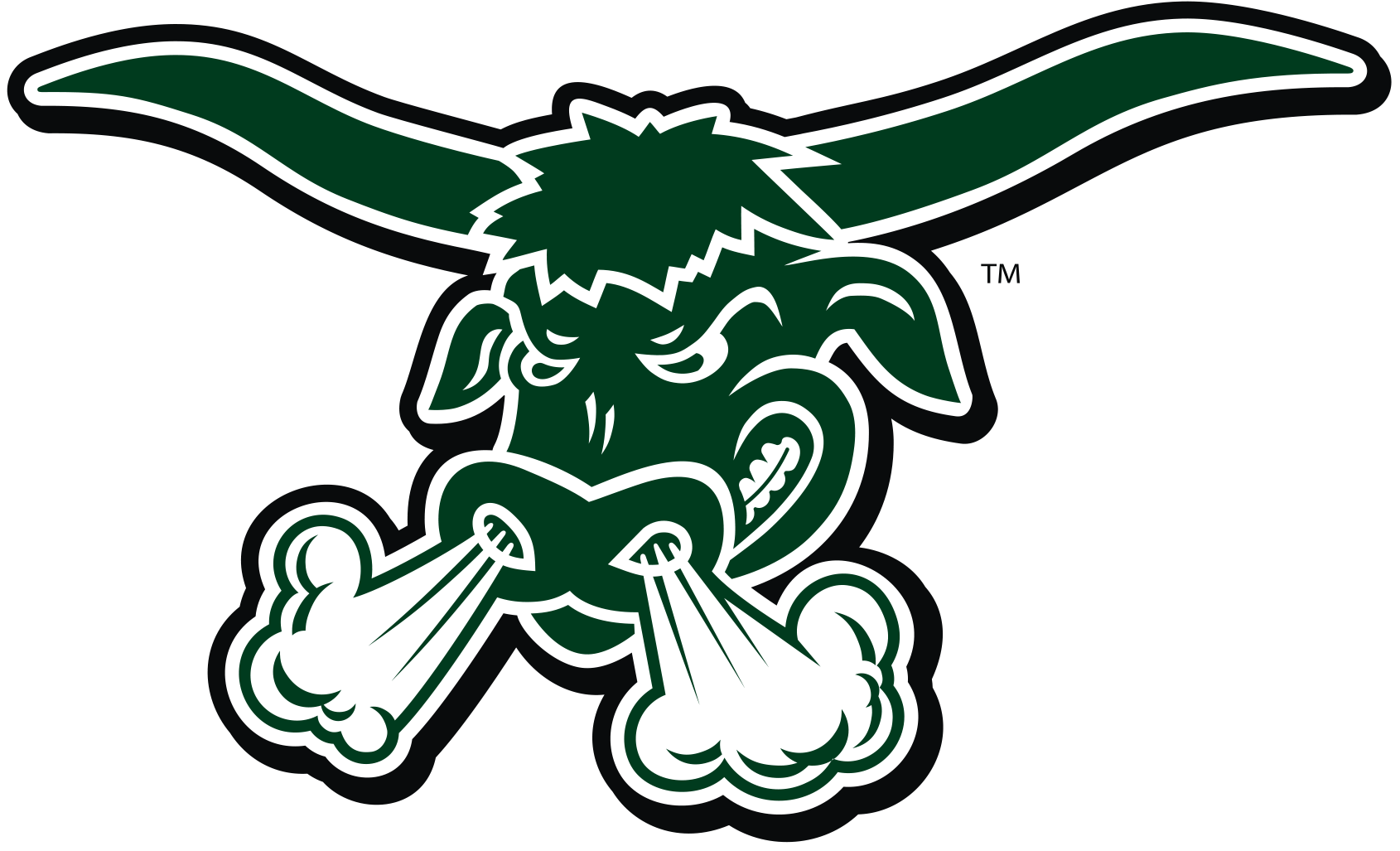 Let’s have a great semester!